De Capabilitybenadering
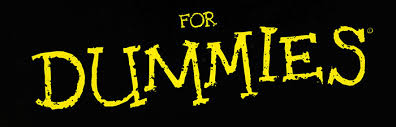 Collin den Braber
CB: bevorderen van de kwaliteit van leven
Een waardigheid leven
Een gelukkig leven
Een waardevol leven
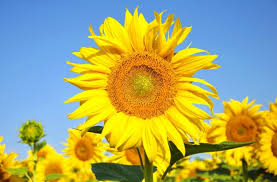 Een goed leven
Een leven gekenmerkt door een hoge mate van welbevinden
Een gezond leven
Zelfontplooiing
Een florerend leven
Het leven leiden dat jij als individueel mens wilt leiden
Vrijheid
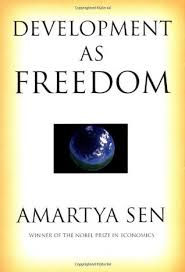 Negatieve vrijheid = (freedom from)
Positieve vrijheid (freedom to)
Vrijheid in verbondenheid (others / society / solidarity)
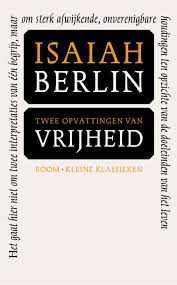 Publieke debat / dialoog
Democratische rechtstaat
The success of a society is to be evaluated primarily by the freedoms that members of the society enjoy (Sen)
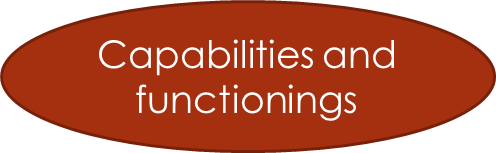 Dat wat mensen graag willen zijn en doen
Vrijheid kansen mogelijkheden
Middelen, 
de persoonlijke, 
sociale- en fysieke context
Kwaliteit van leven: Centrale capabilities: lijst of geen lijst?
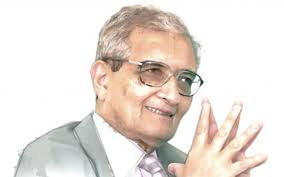 Geen lijst
Sen’s individuele vrijheden
Mensen definiëren zelf met elkaar de kwaliteit van leven

Het gaat er alleen om de mogelijkheden te creëren waardoor mensen de in de gelegenheid worden gesteld om de kwaliteit van leven te definiëren en realiseren
Politieke vrijheden
Economische faciliteiten
Sociale voorzieningen
Transparantie, openheid en veiligheid
Bescherming en sociale zekerheid
Kwaliteit van levenCentrale capabilities: lijst of geen lijst?
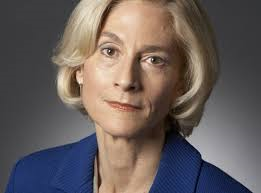 Wel lijst
Nussbaum
Leven
Lichamelijke gezondheid
Lichamelijke onschendbaarheid
Zintuigelijke waarneming, verbeeldingskracht en denken
Gevoelens
Praktische rede
Sociale banden
Natuur
Spel
Vormgeving eigen omgeving
Er worden universele / centrale / essentiële drempelwaardenvoor de kwaliteit van leven geformuleerd 

Drempelwaarden kunnen binnen de context ingevuld worden
Ethisch individualisme
Agency / actorschap
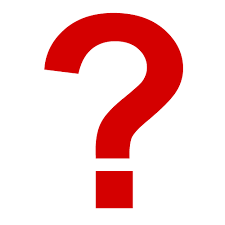 Persoonlijke, sociale en omgevings  (conversie) factoren
Adaptieve preferenties
Ressources / hulpmiddelen
Theorie of benadering
Diversiteit / meervoudigheid van waarden
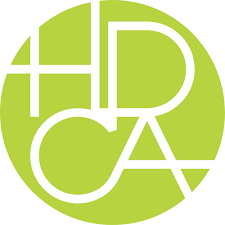 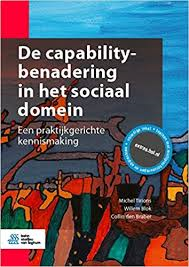 Meer weten?
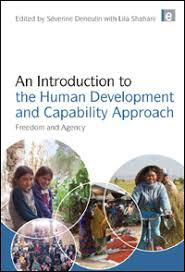 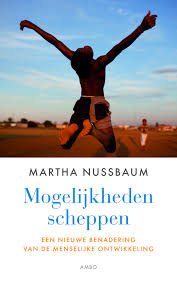 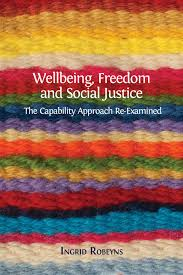 CA-SD 
CB-SD